Séquence 1 – séance 3
Notre projet sera-t-il une innovation ou une évolution innovante ?
Présentation de la séance
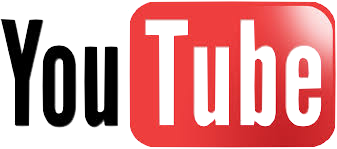 La propriété intellectuelle
Vérifier l’antériorité d’un produit
[Speaker Notes: Démonstration à réaliser]